Για να βρούμε το μισό 
πρέπει να ξέρουμε πόσο είναι το ολόκληρο.
Χωρίζουμε στη συνέχεια σε 2 ίσα μέρη.
Το καθένα από αυτά είναι το μισό της αρχικής ποσότητας.
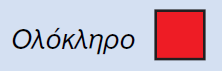 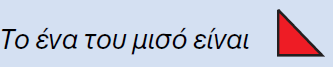 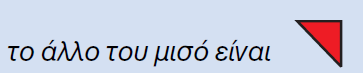 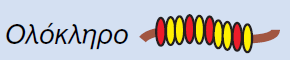 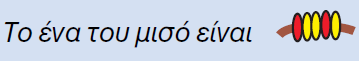 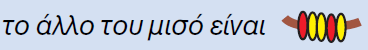 Αριθμητής
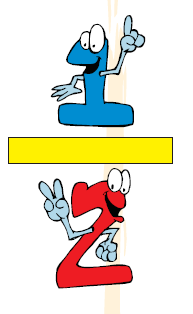 Πόσα ίσα μέρη παίρνουμε
Παρονομαστής
Πόσα ίσα μέρη χωρίζουμε
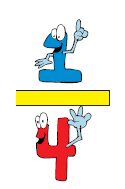 Αριθμητής
Πόσα ίσα μέρη παίρνουμε
Παρονομαστής
Πόσα ίσα μέρη χωρίζουμε
6
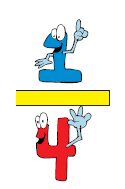 Μοιράζω σε 4 ίσα μέρη.
7
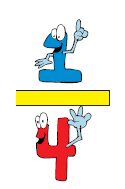 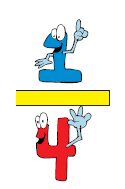 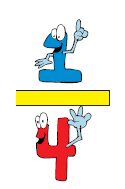 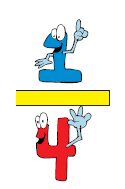 Καθένα από αυτά είναι το
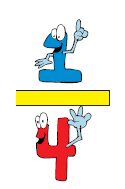 8
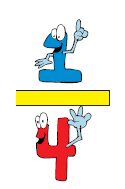 Μοιράζω σε 4 ίσα μέρη.
9
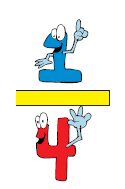 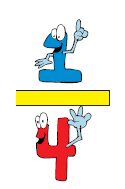 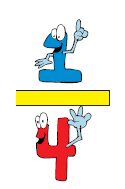 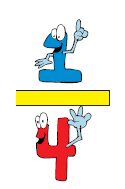 Καθένα από αυτά είναι το
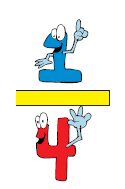 10